Жизнь земноводных весной
Презентация к уроку окружающего мира в 1 классе
УМК «Начальная школа ХХI века»
Автор: учитель начальных классов 
МОУ «СОШ с. Сторожевка»
Коноплёва Г.А.
2011 год
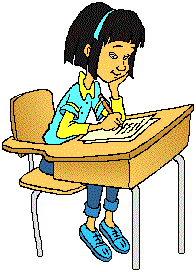 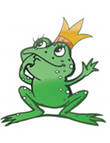 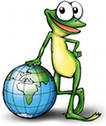 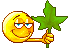 http://aida.ucoz.ru
На водоёме.
Чьи там крики у пруда?
Квасу, квасу нам сюда!
Квасу, квасу, простокваши,
Надоела нам вода!
И. Токмакова
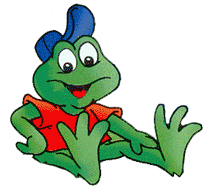 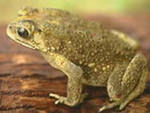 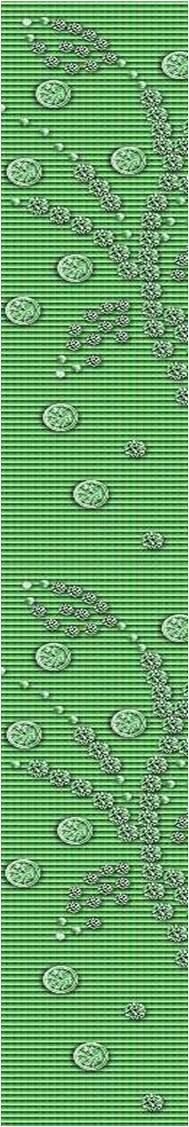 Земноводные — это такие животные, которые одну часть своей жизни проводят в водоемах, а другую — на суше.
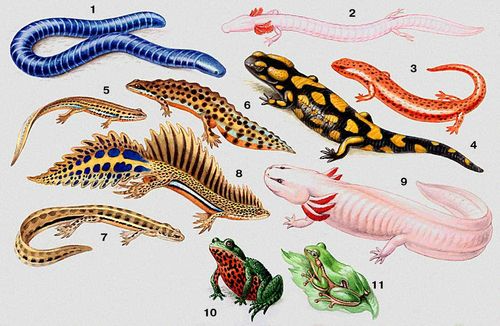 http://aida.ucoz.ru
Земноводных также часто называют амфибиями (от греческого слова «амфибиос», что означает «ведущий двойную жизнь»). К ним относятся….
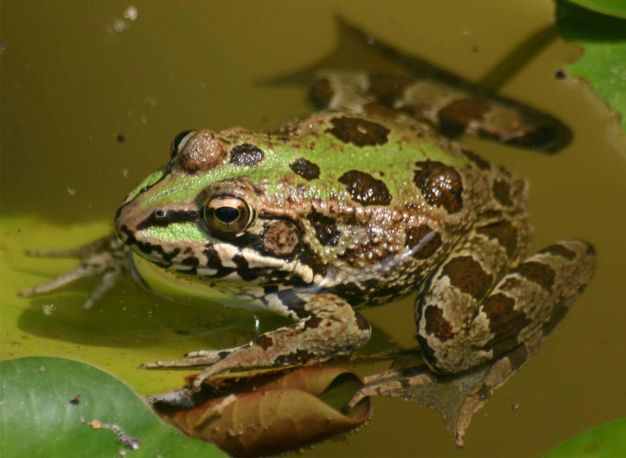 лягушка
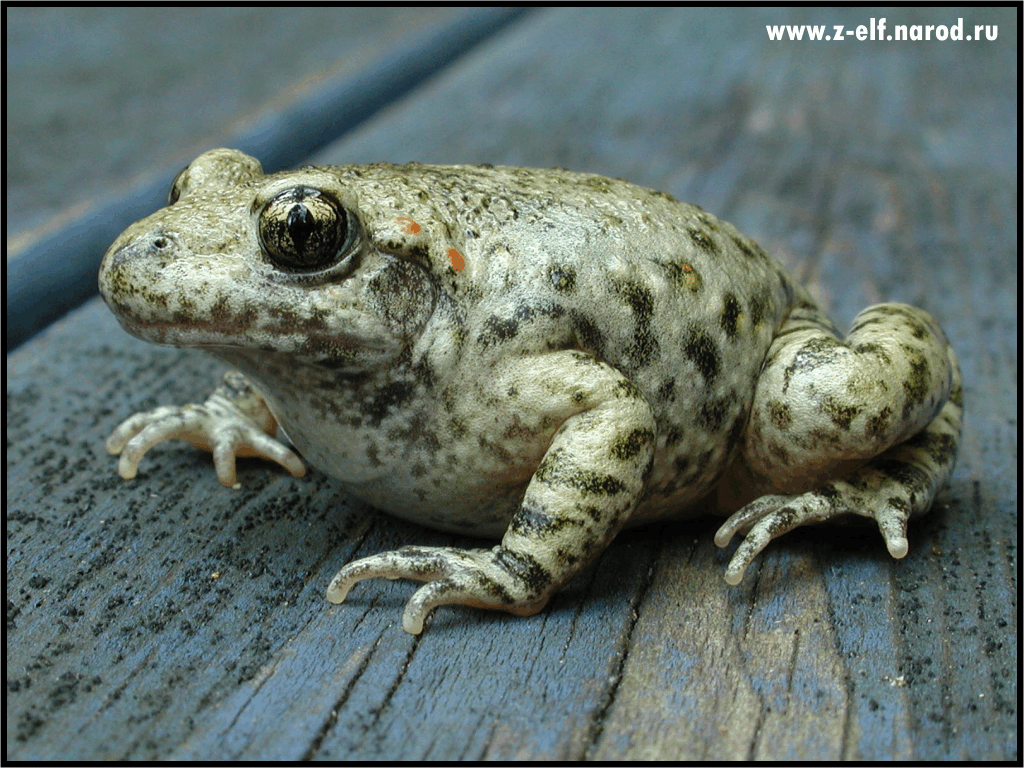 жаба
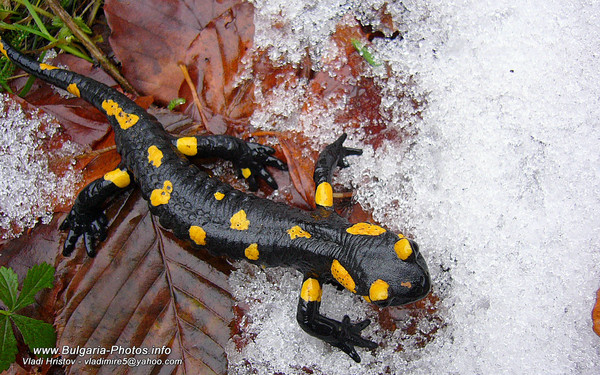 саламандра
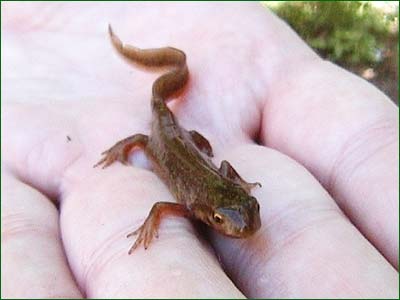 тритон
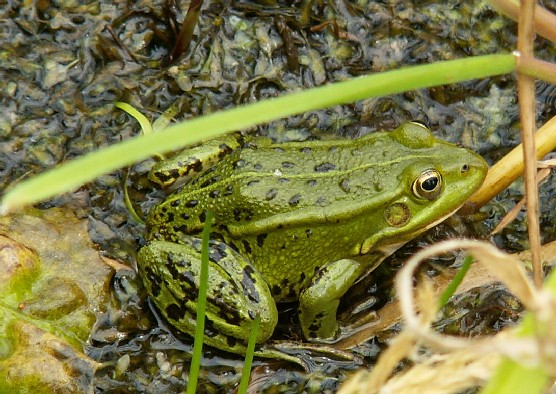 Обычно кожа амфибий эластичная, очень тонкая и не защищена ни мехом, ни чешуей, ни роговыми пластинками. А необычайная важность ее заключается в том, что через кожу, как и с помощью легких, земноводные дышат! Для такого дыхания необходимо, чтобы кожа постоянно была влажной, поэтому земноводные выделяют особую жидкость, которая, распространяясь по поверхности кожи, удерживает на ней влагу.
Ни одна амфибия не пьет воды теми способами, которые являются привычными для других животных, — все земноводные всасывают ее через кожу. Вот почему для нормального существования этих животных необходима сырость или близость водоема.
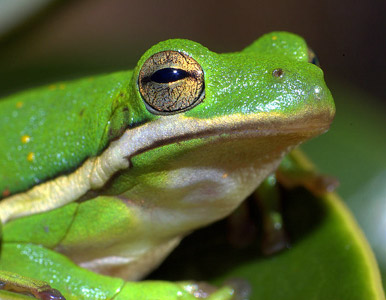 Например, если удалить лягушку от воды, она быстро худеет, делается вялой, а вскоре и совсем погибает. Напротив, если измученную сухостью лягушку посадить на мокрую тряпку, она будет прижиматься к «живительному источнику» всем телом и вскоре совсем оправится.
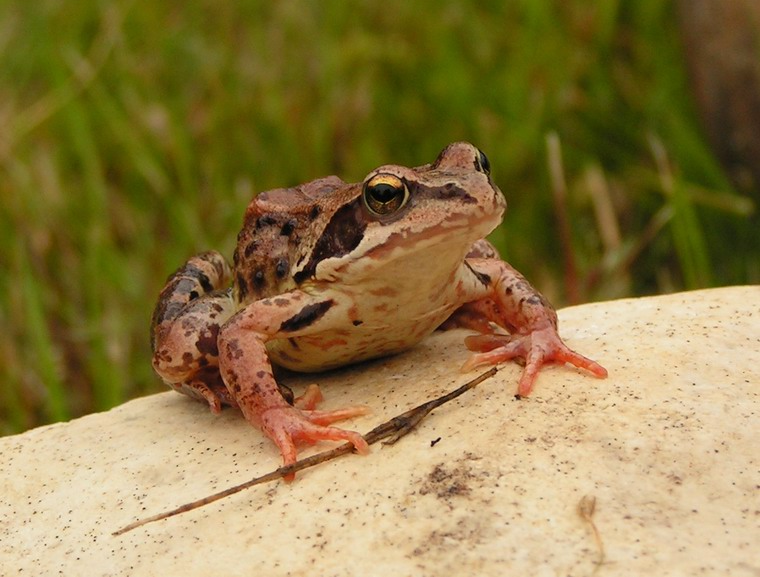 Рассмотри рисунки. Расскажи, откуда появляется и как развивается лягушка.
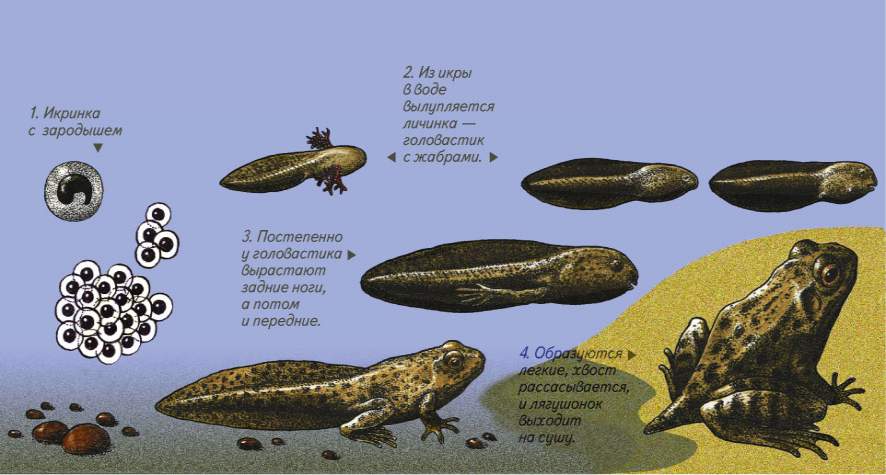 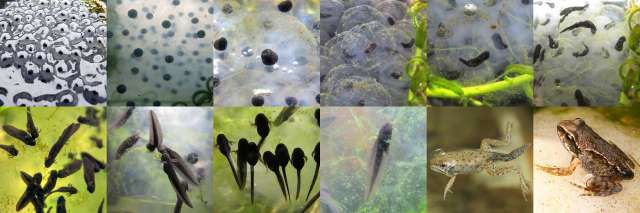 Жизнь земноводных начинается весной — из яиц, отложенных в водоеме или во влажном месте.
Например, самки лягушек откладывают икру в хорошо прогреваемые солнцем лужи, канавы, мелкие пруды. В воде оболочки икринок сильно разбухают и склеиваются друг с другом, образуя комки, которые всплывают на поверхность или же прикрепляются к подводным предметам.
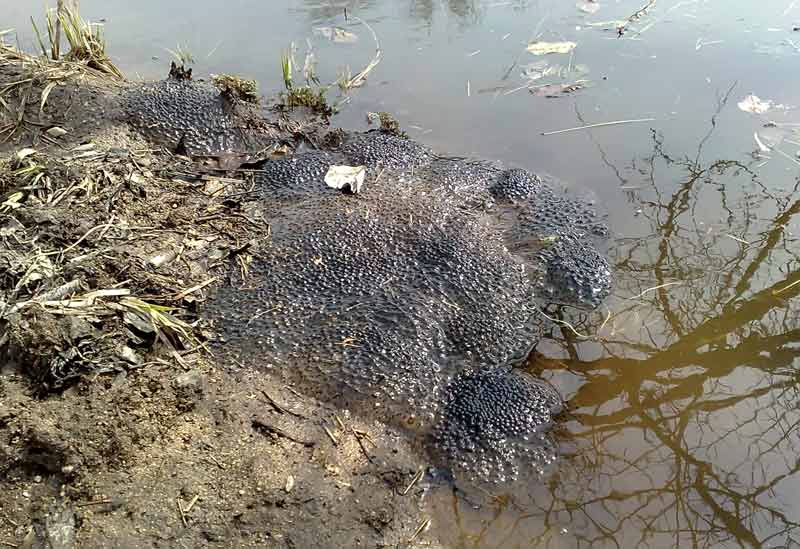 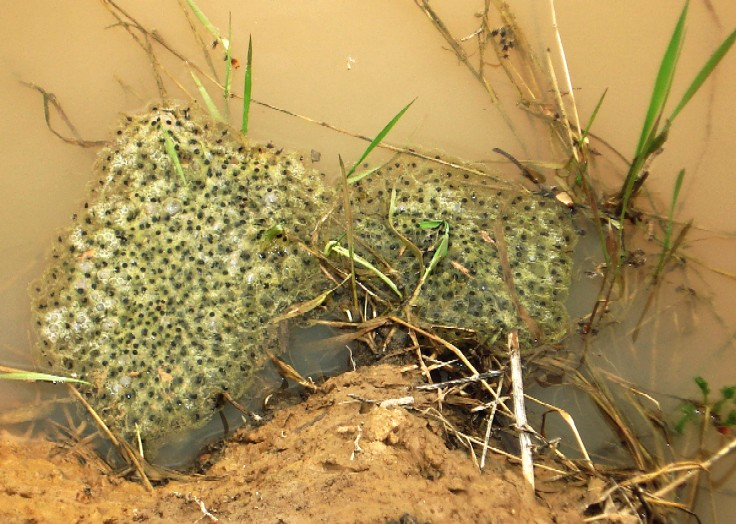 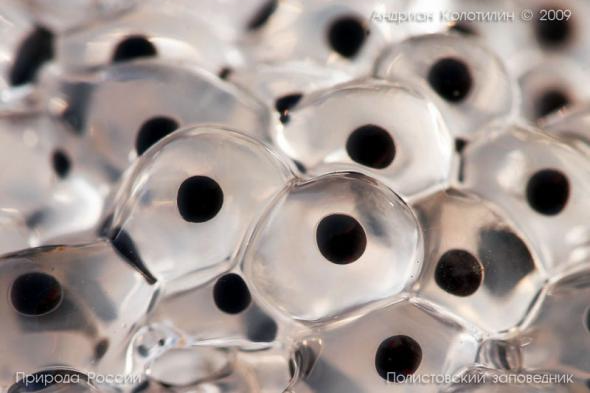 Через 2-3 недели из икринок появляются головастики. В отличие от взрослой лягушки, головастик имеет хвост и напоминает малька рыб. Как и малек, головастик дышит растворенным в воде кислородом, а для этого у него есть три пары жабр, растущих по бокам головы.
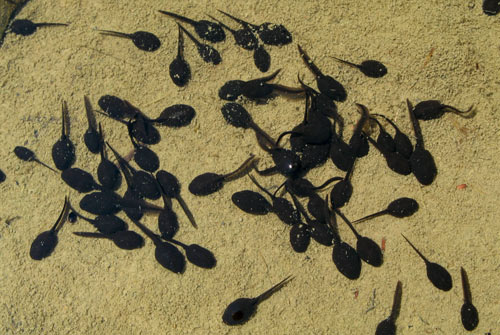 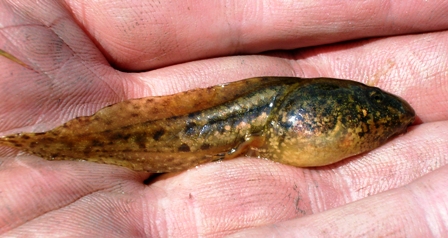 Удивительно, но у маленького головастого существа нет не только ног, но и рта! Со временем у головастика прорезывается рот, появляются легкие (а жабры исчезают), вырастают задние и передние конечности (лапки). Хвостик становится все тоньше и короче и постепенно совсем исчезает.
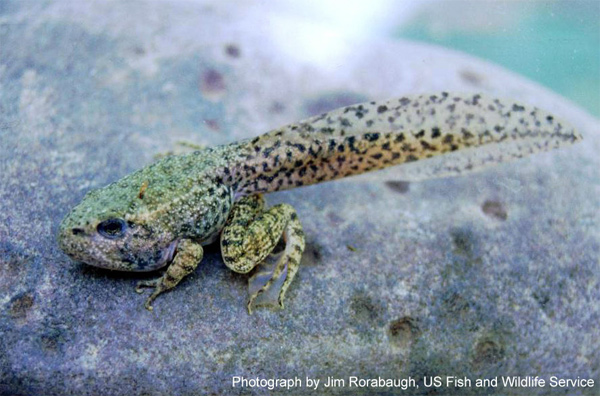 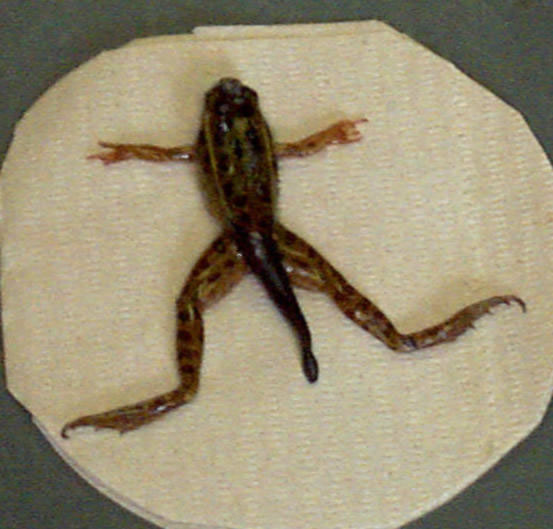 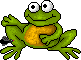 Так в течение 3-4 месяцев, в процессе метаморфоза, похожий на рыбку головастик постепенно превращается в маленького лягушонка.
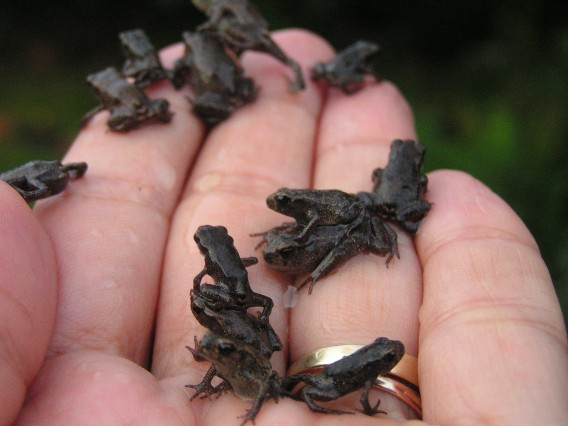 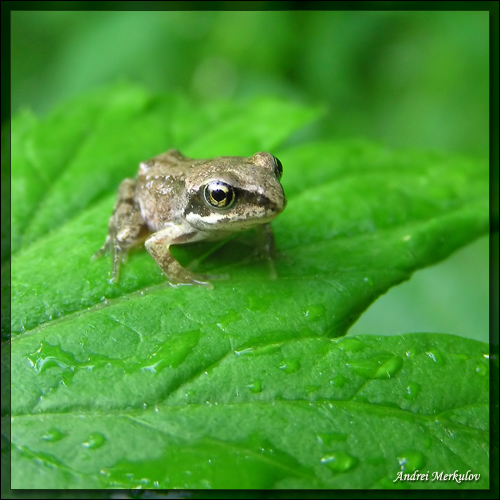 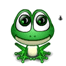 На болоте 2 подружки.
                                 2 зелёные лягушки
                                 Утром рано умывались,
                                 Полотенцем растирались.
                                 Ножками топали,
                                 Ручками хлопали.
                                 Влево, вправо наклонялись
                                 И обратно возвращались.
                                 Вот здоровья в чём секрет.
                                 Всем друзьям физкульт- привет!
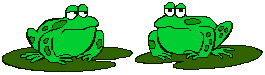 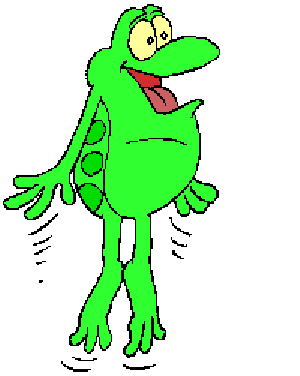 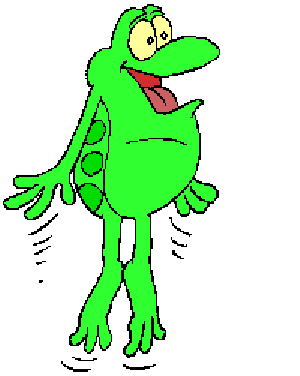 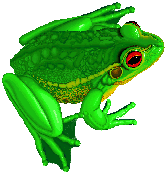 Источники:
http://chihuashki.ru/blog/gde-zhivut-zemnovodnye-i-kak-poyavlyaetsya-lyagushonok - текст и фото
http://images-photo.ru/photo/smajliki_i_malenkie_kartinki_animashki/ljagushonok/23-0-1896 - картинки
http://images.yandex.ru - фото